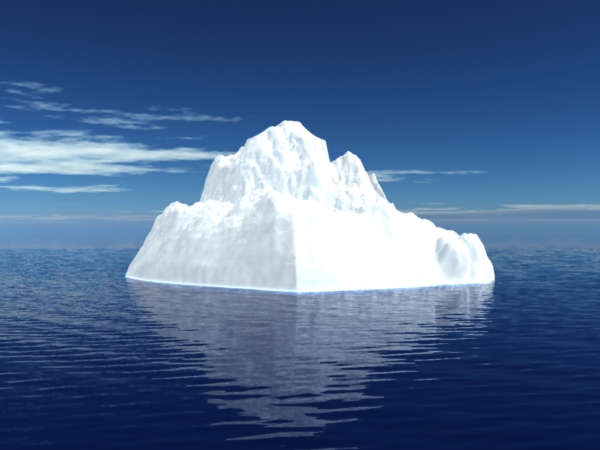 আজকের ক্লাসে সবাইকে স্বাগতম
পরিচিতি
বিজ্ঞান
সপ্তম শ্রেণি 
চতুর্দশ  অধ্যায় 
জলবায়ু পরিবর্তন
ভিডিওটি লক্ষ্য কর
বন্যা সৃষ্টি হওয়ার কারণ কী ?
[Speaker Notes: ভিডিও টি দেখানো যেতে পারে ।শিক্ষার্থীরা বিভিন্ন রকম উত্তর দিতে পারে । সেখানে জলবায়ু সংশিষ্ঠ উত্তর নেওয়া যেতে পারে ।]
জলবায়ু পরিবর্তন
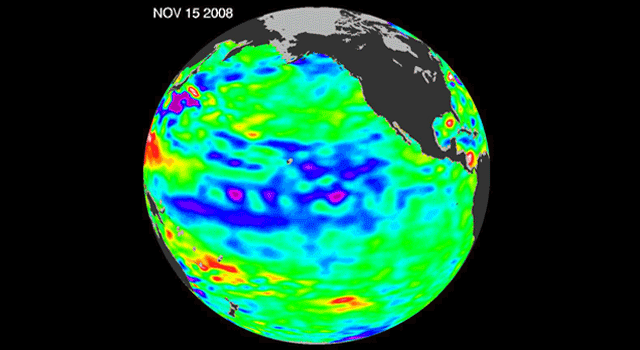 শিখনফল
এই পাঠ শেষে শিক্ষার্থীরা…
≥ বাংলাদেশের জলবায়ু সম্পর্কে বলতে পারবে
≥ বৈশ্বিক উষ্ণায়নের ফলে সৃষ্ট প্রতিক্রিয়া বর্ণনা করতে পারবে
≥ বৈশ্বিক উষ্ণায়নের কারণ ব্যাখ্যা করতে পারবে
এগুলো কোন সময়ের চিত্র
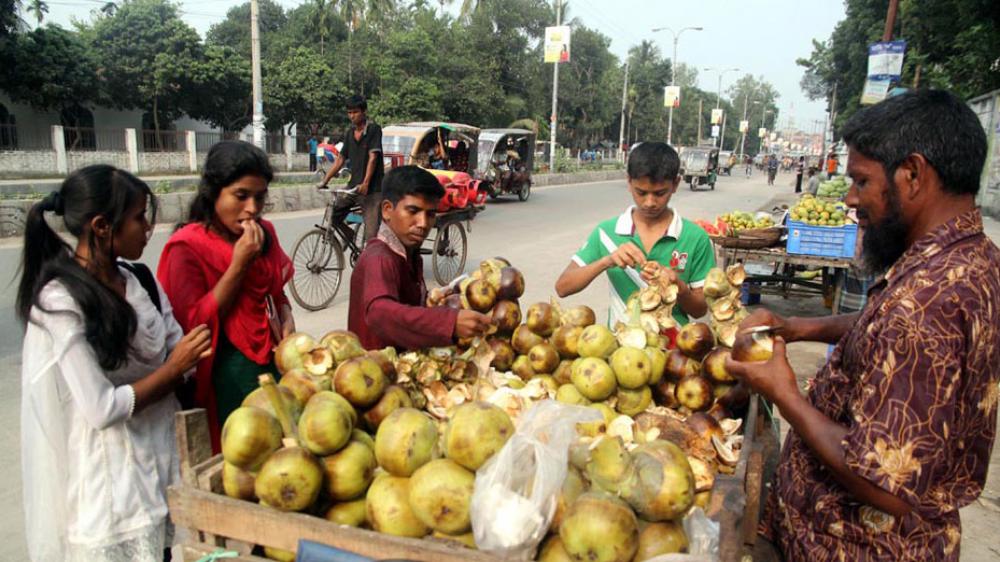 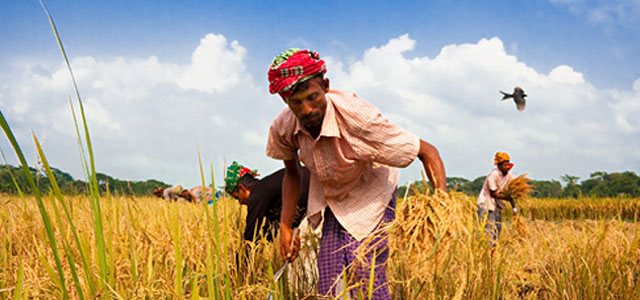 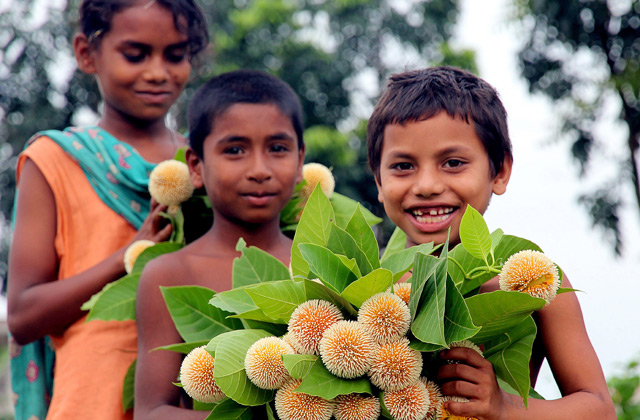 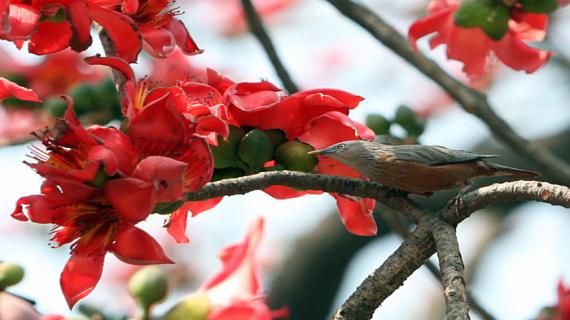 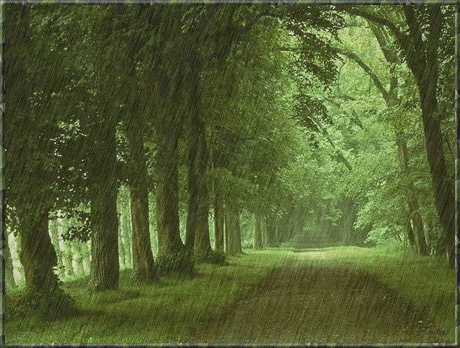 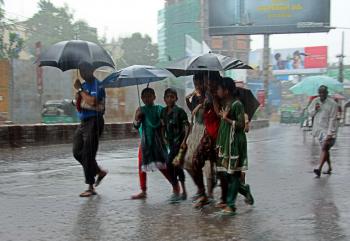 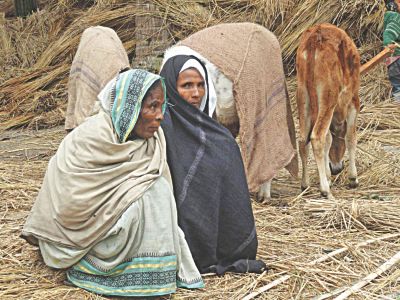 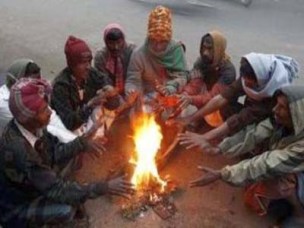 এরকম দৃশ্য পরিবর্তন কোথায় দেখতে পাওয়া যায় ।
[Speaker Notes: শিক্ষক স্লাইড গুলো দেখানোর সময় ছবি গুলো সম্পর্কে আলোচনা করবেন । স্লাইড সংশিষ্ঠ উত্তর বলে দিবেন । ১-গ্রীষ্মকাল , ২- বর্ষা কাল , ৩- শীত কাল , ৪- বসন্ত 
তবে বাংলাদেশের ৬ টি ঋতু সম্পর্কে আলোচনা করতে পারেন ।]
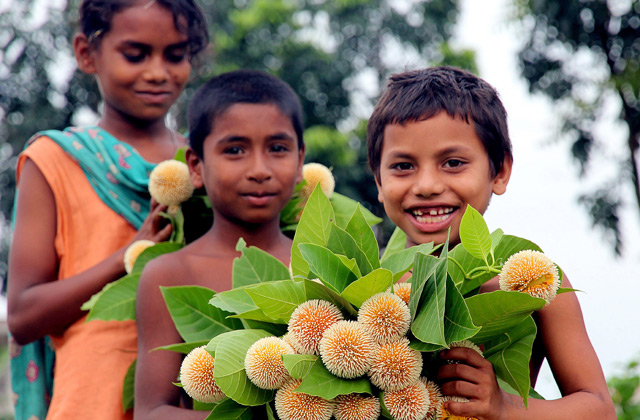 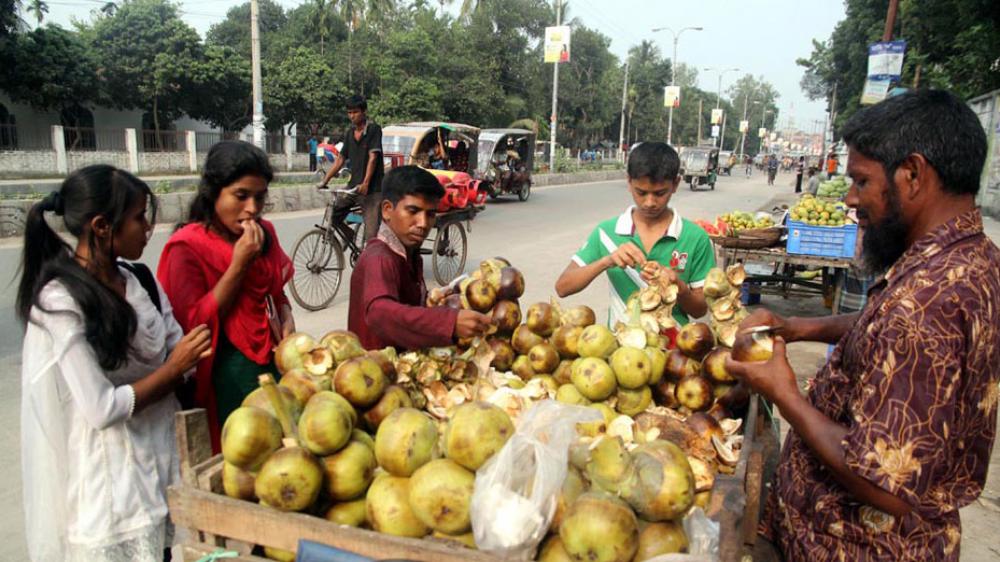 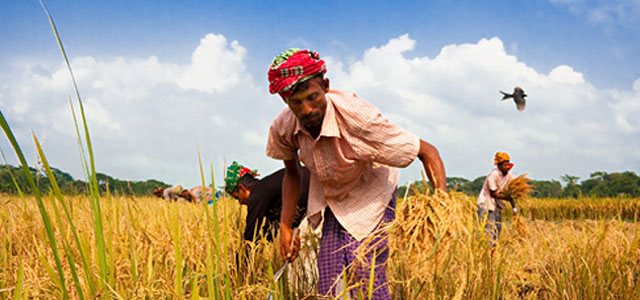 এটাই হলো বাংলাদেশের জলবায়ুর স্বাভাবিক রুপ ।
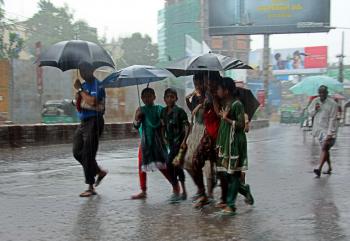 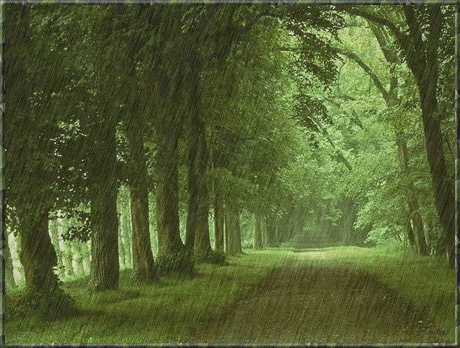 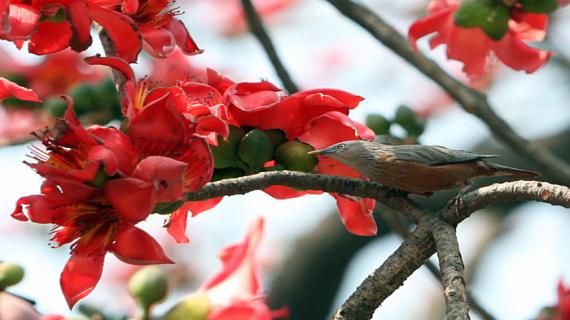 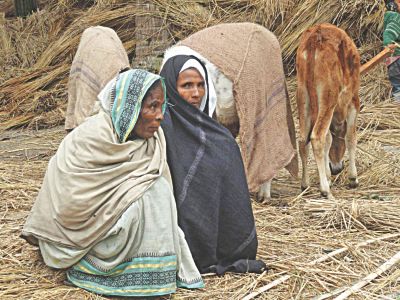 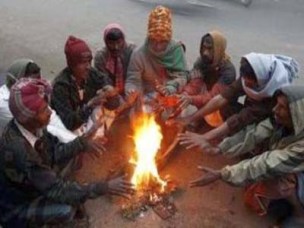 এসো আমরা ভিডিওটি দেখি
এসব ঘটনা কেন ঘটে থাকে ?
ভিডিওটিতে তোমরা কি কি ঘটনা দেখলে ?
[Speaker Notes: প্রথমে ভিডিওটি  দেখিয়ে শিক্ষার্থীদের স্লাইডে উল্লেখিত প্রশ্ন করতে পারেন এবং বিশেষক্ষেত্রে আপনি শিক্ষার্থীদের সাহায্য করতে পারেন।
পৃথিবীর তাপমাত্রা বেড়ে যাওয়ায় কারনে এ সব ঘটনা ঘটে]
জোড়ায় কাজ
সময়ঃ ৩ মিনিট
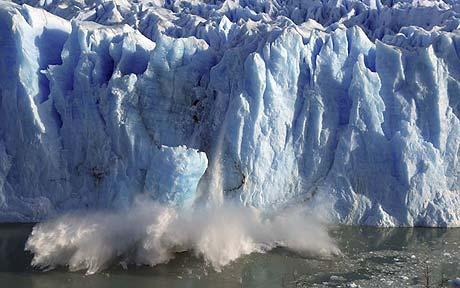 চিত্রে প্রর্দশিত বরফ গলার  ঘটনাটি কেন ঘটে আলোচনা কর ?
[Speaker Notes: শিক্ষার্থীর চিন্তন দক্ষতা যাচাইয়ের জন্য জোড়ায় কাজটি দেওয়া যেতে পারে ।।]
কার্বন ও অক্সিজেন চক্রাকারে ফিরে আসে বলে বায়ুমন্ডলে কার্বন ডাই অক্সাইড গ্যাসের ভারসাম্য বজায় থাকে
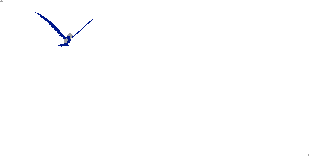 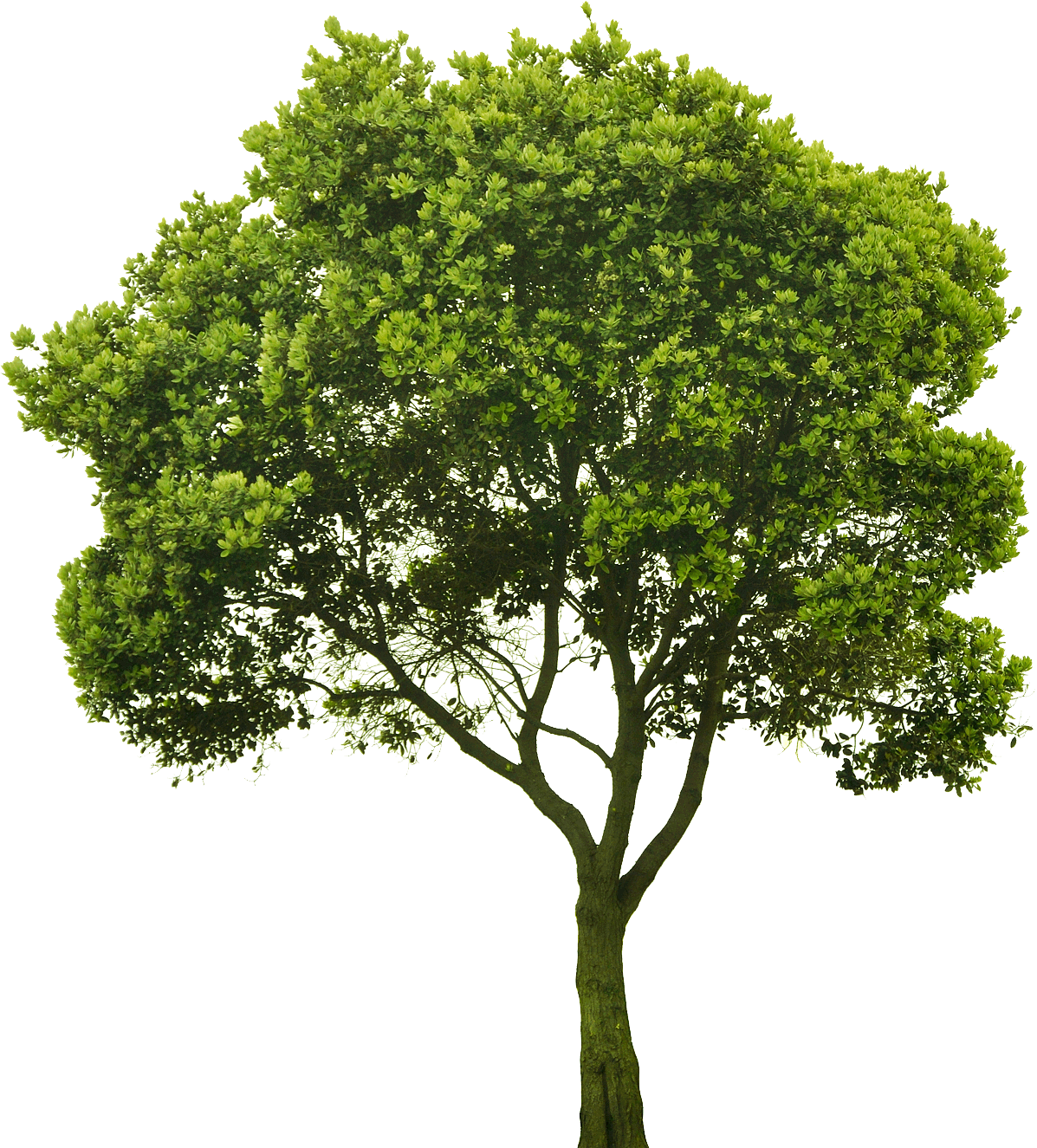 CO2
CO2
O2
CO2
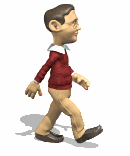 O2
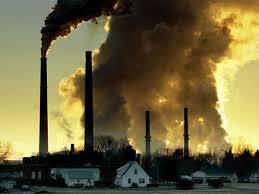 O2
CO2
CO2
CO2
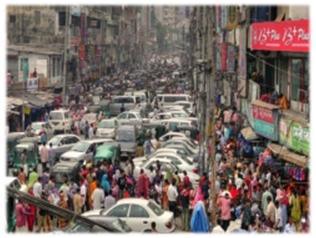 10
[Speaker Notes: এক্ষেত্রে জোড়ায় আলোচনার মাধ্যমে   শিক্ষার্থীরা প্রশ্নের পুরো প্রক্রিয়াটি ব্যাখ্যা করতে শিক্ষক শিক্ষার্থীদের সহায়তা করবেন ।প্রয়োজনে ছোট ছোট প্রশ্ন করবেন ।]
ভিডিও
ভিডিওটিতে তোমরা কী দেখতে পেলে ?
এসব ঘটনার কারনে বায়ুতে কিসের পরিমান বেড়ে যাচ্ছে ?
[Speaker Notes: বৈশ্বিক উষ্ণায়ন । 
ভিডিও টিতে প্রদর্শিত ছবিগুলো শিক্ষার্থীরা মনোযোগ সহকারে দেখবে ।]
বৈশ্বিক উষ্ণায়নের কারণ
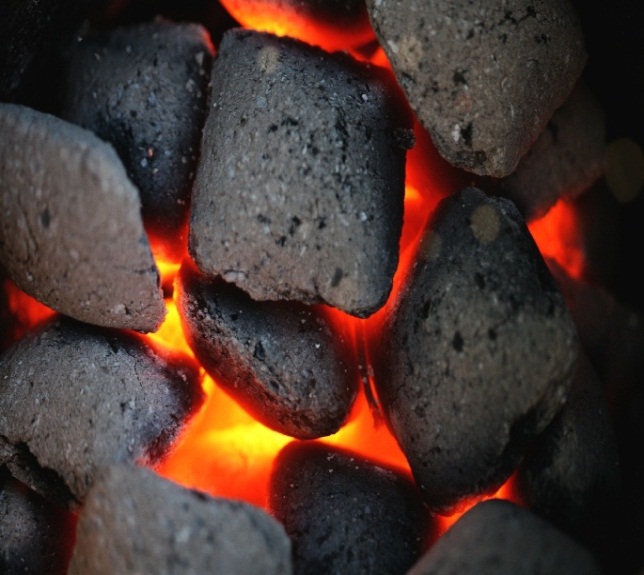 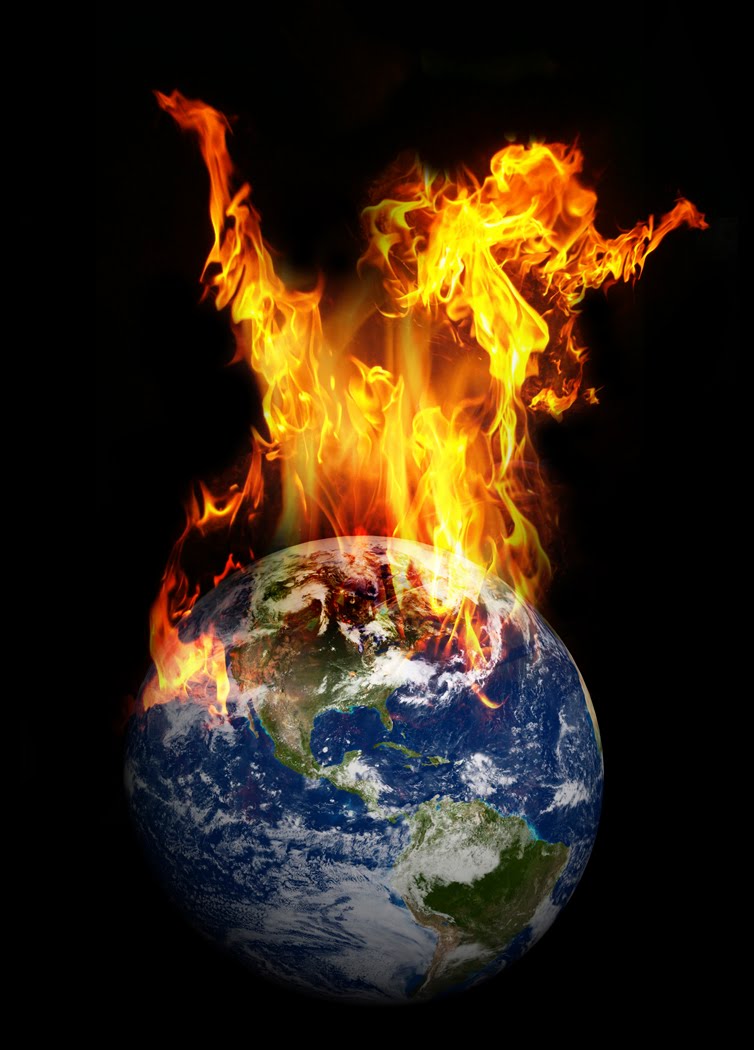 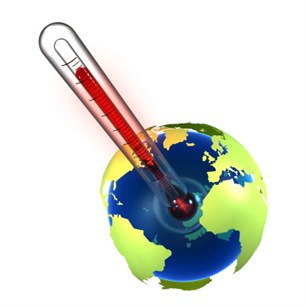 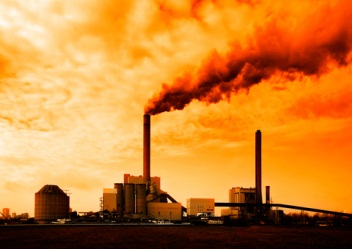 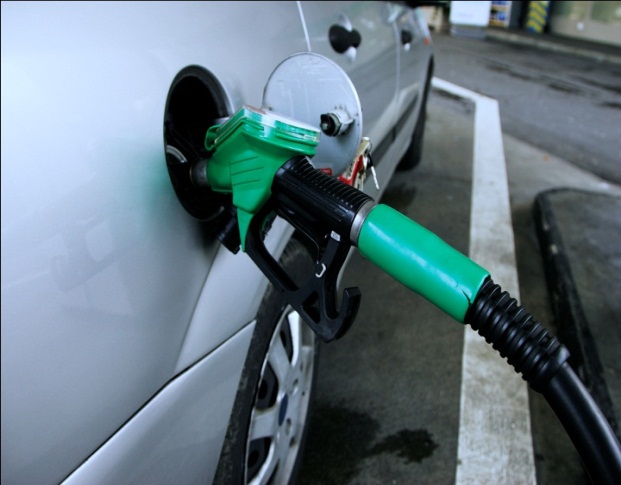 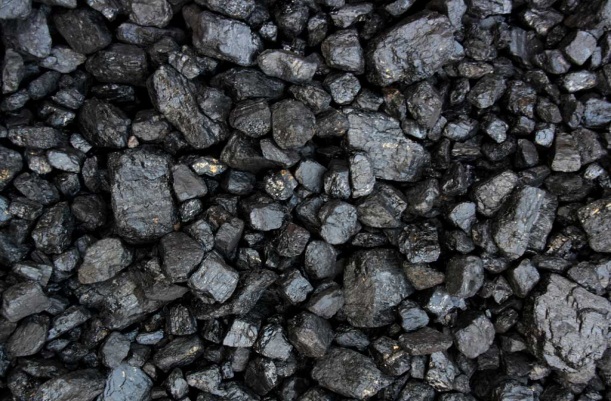 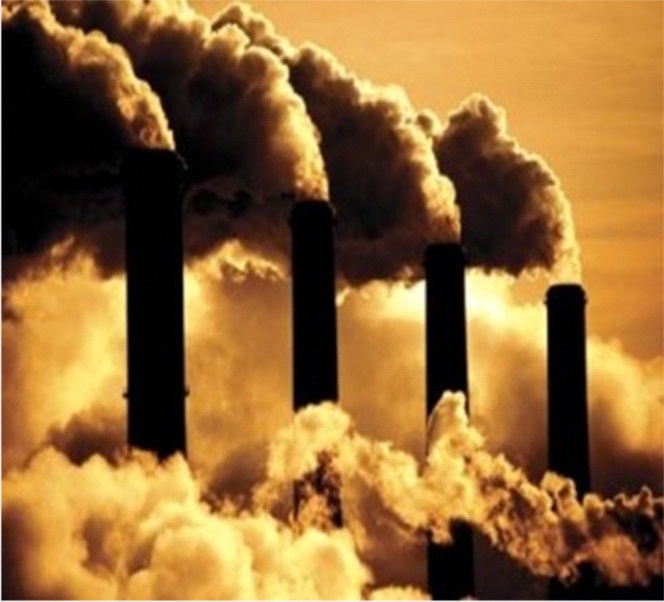 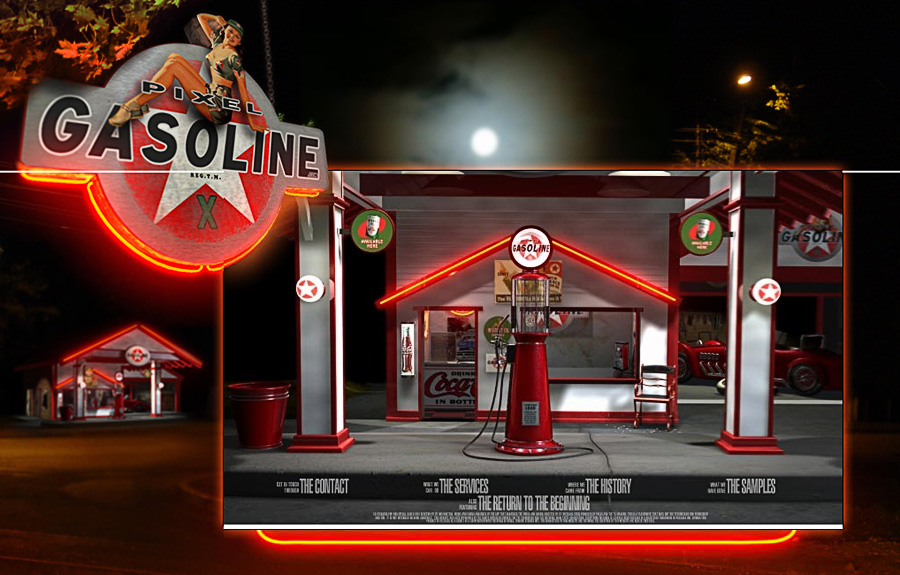 কলকারখানা
পেট্রোলিয়াম
কয়লা পোড়ানো
[Speaker Notes: বৈশ্বিক উষ্ণায়নের কারন ছবির মাধ্যমে দেখানো যেতে পারে ।]
বায়ুমন্ডলের তাপমাত্রা বৃদ্ধি
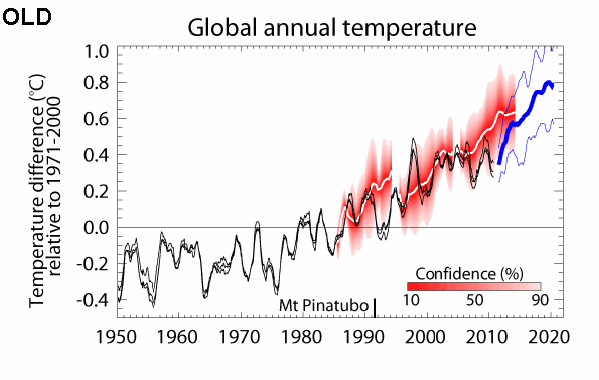 তা     প     মা      ত্রা
স       ম        য়
মূল্যায়ন
অপশনে ক্লিক করে সঠিক উত্তর জানতে হবে
১। কোনটি জলবায়ু পরিবর্তনের কারণ ?
(ক) পানি বৃদ্ধি                 (খ) তাপমাত্রা বৃদ্ধি 
(গ) মাটি দূষণ                 (ঘ) বায়ু দূষণ
২। জলবায়ু পরিবর্তন হচ্ছে  কেন ?
¡ .  বায়ুমন্ডলে তাপমাত্রা বৃদ্ধির কারণে  
¡¡.  বায়ুমন্ডলে কার্বন ডাই অক্সাইড বৃদ্ধির কারণে  
¡¡¡. বায়ুমন্ডলে অক্সিজেন বৃদ্ধির কারণে 
নিচের কোনটি সঠিক ?
(ক) ¡
(খ) ¡¡¡
আবার চেষ্টা করি
উত্তর সঠিক হয়েছে
(ঘ) ¡ , ¡¡ ও ¡¡¡
(গ) ¡ ও ¡¡
[Speaker Notes: সামগ্রিকভাবে পাঠটি মূল্যায়ন করার উদ্দেশ্যে স্লাইডে উল্লেখিত প্রশ্ন ও  বহুনির্বাচনী প্রশ্নের ব্যবস্থা করা যেতে পারে। অপশনে পরপর দুই বার ক্লিক করুন]
মূল্যায়ন
১। জলবায়ু পরিবর্তন কী ?
২। বৈশ্বিক উষ্ণায়নের কারণ কী ?
৩ । বায়ুমন্ডলে তাপমাত্রা বৃদ্ধির কারণ কী কী ?
৪। বৈশ্বিক উষ্ণায়নের ফলে কীরুপ প্রভাব পড়তে পারে ?
[Speaker Notes: সামগ্রিকভাবে পাঠটি মূল্যায়ন করার উদ্দেশ্যে স্লাইডে উল্লেখিত   মৌখিক প্রশ্নের ব্যবস্থা করা যেতে পারে।]
বাড়ির কাজ
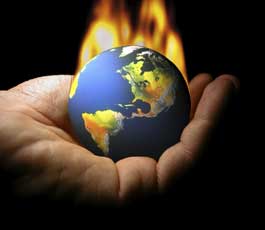 বৈশ্বিক উষ্ণায়নের কারণ ও বৈশ্বিক উষ্ণায়নের ফলে কীরুপ প্রভাব পড়তে পারে ?
[Speaker Notes: শিক্ষার্থীদের চিন্তন দক্ষতা পরিমাপের জন্য এ ধরনের কাজ দিতে পারেন শিক্ষার্থীরা খাতায় প্রশ্ন তুলে নিবে এবং উত্তর করে আনবে ।]
গুরুত্বপূর্ণ শব্দ সমুহঃ
□ জলবায়ু পরিবর্তন 
□ বৈশ্বিক উষ্ণায়ন (Global warming )
□ কার্বন ডাই-অক্সাইড
□ বায়ুমন্ডল 
□ অক্সিজেন
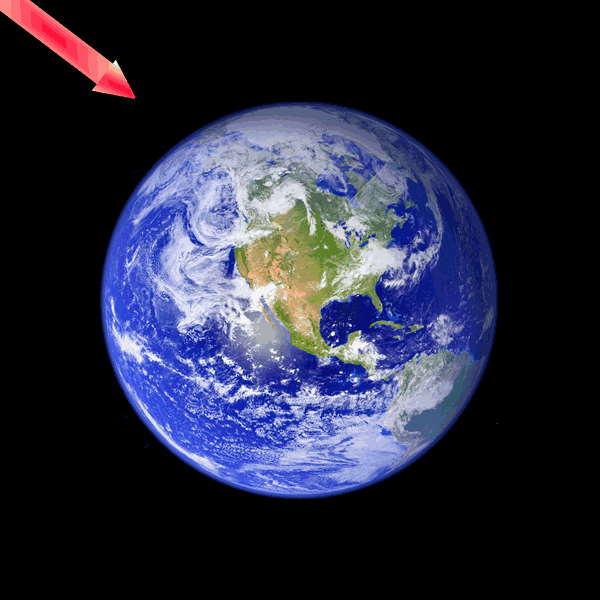 আমরা এই পৃথিবীটাকে সবাই সুন্দর রাখবো
ধন্যবাদ